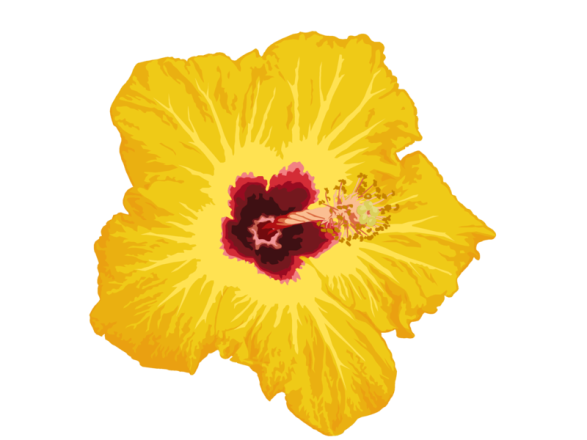 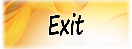 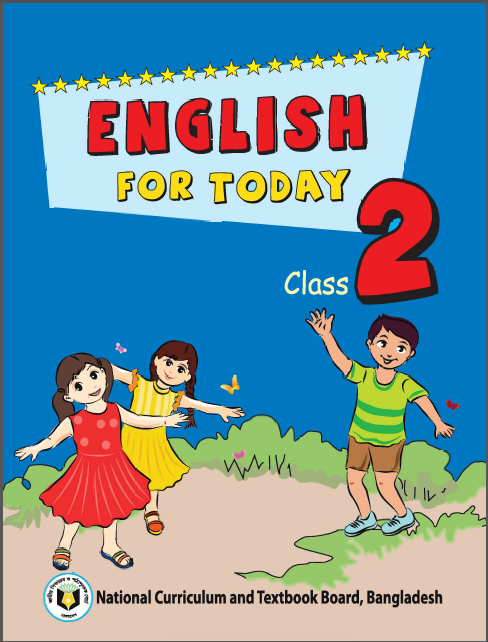 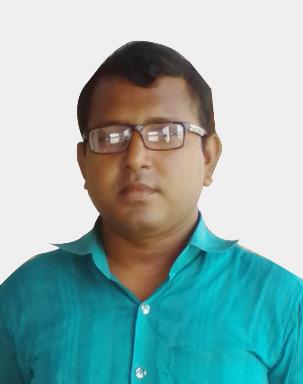 Class: Two
Sub: English for Today
Time: 40 Minutes
Md. Rejaul Hasan            Assistant Teacher 
Adampur Govt. Primary School 
Austagram, Kishoreganj 
Email: rejaul.hasan78@gmail.com
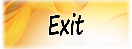 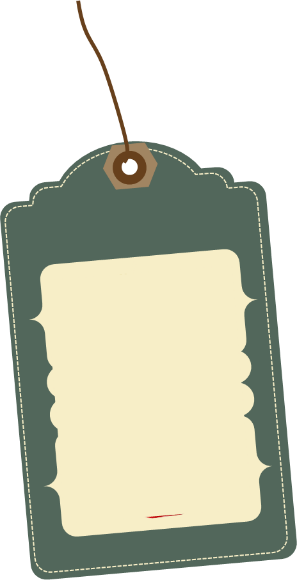 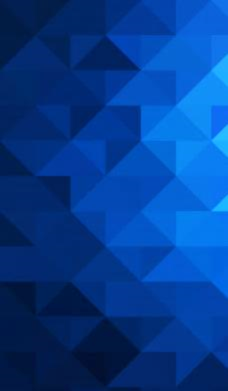 A for
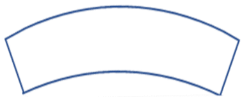 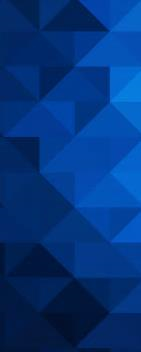 A for 
Apple
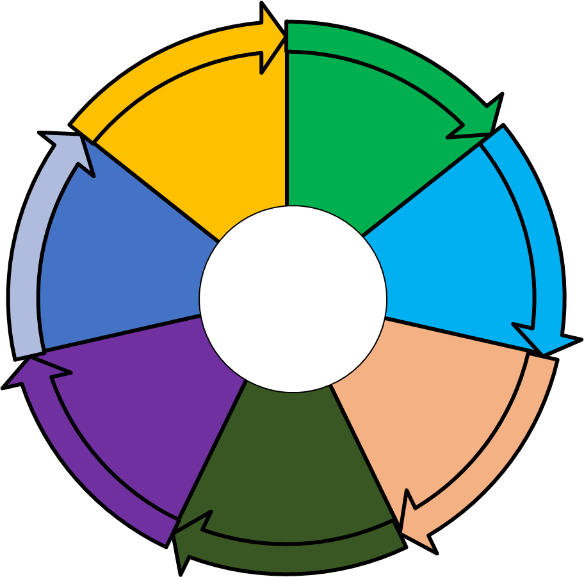 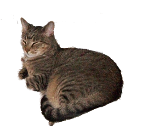 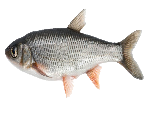 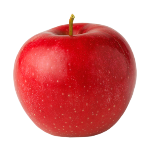 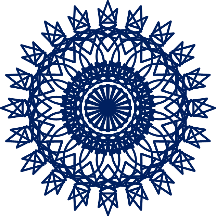 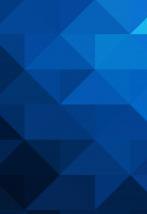 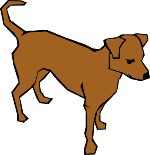 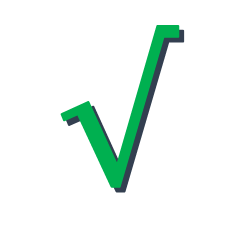 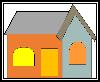 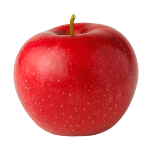 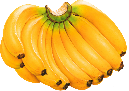 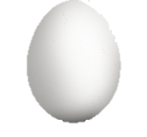 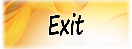 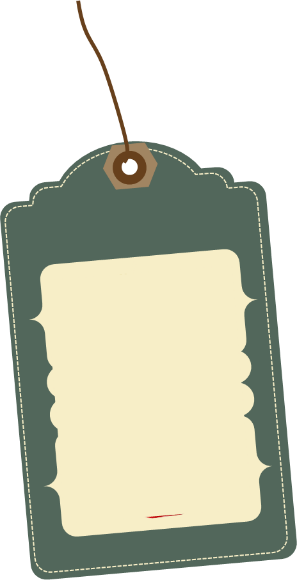 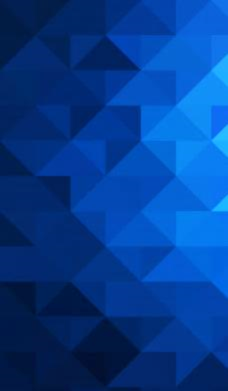 B for
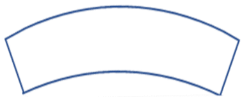 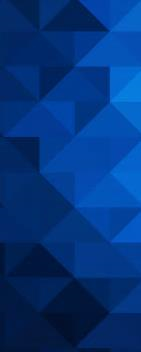 B for 
Banana
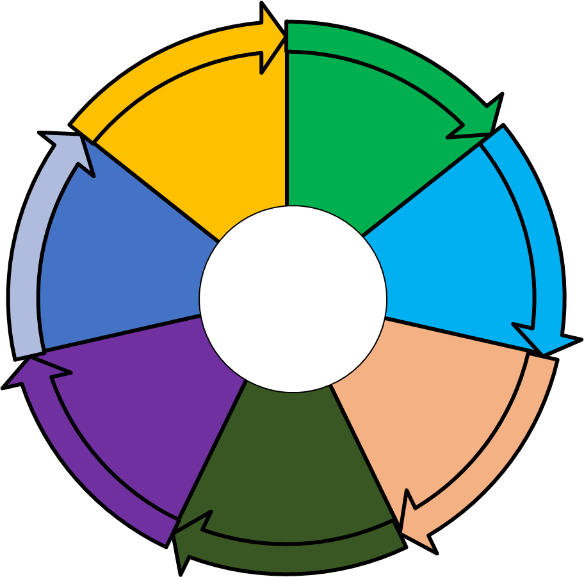 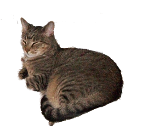 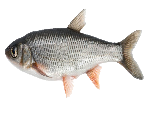 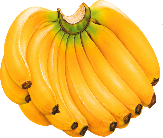 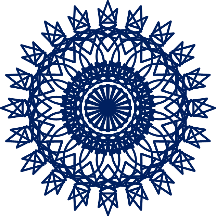 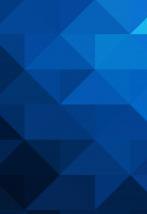 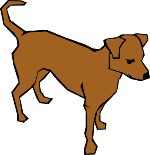 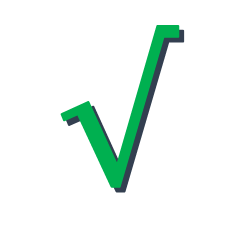 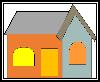 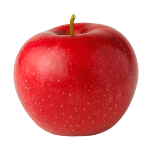 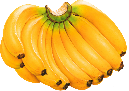 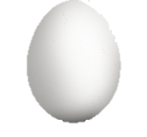 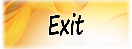 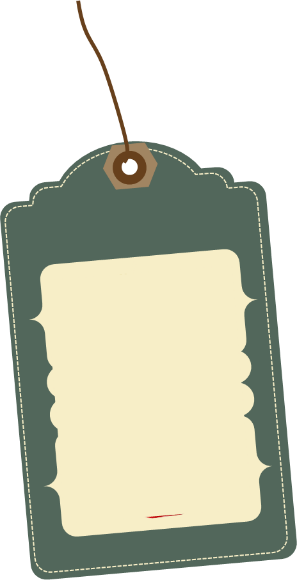 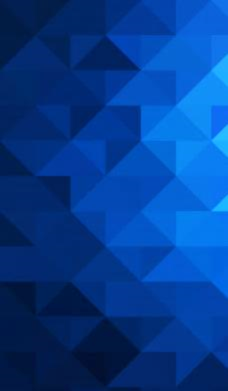 C for
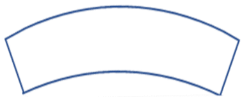 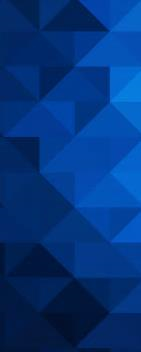 C for 
Cat
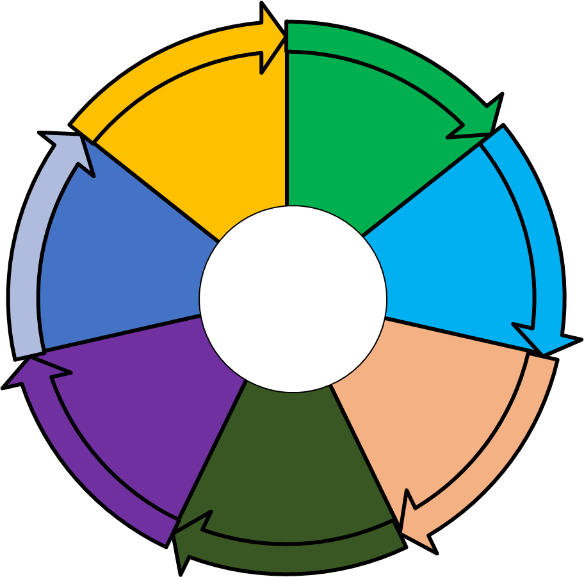 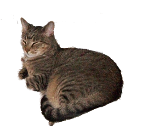 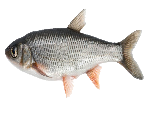 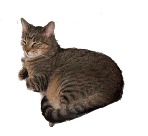 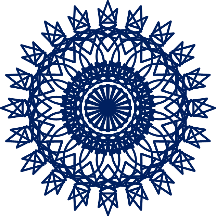 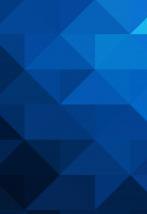 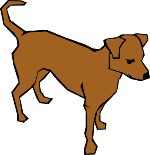 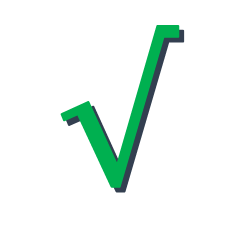 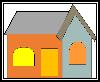 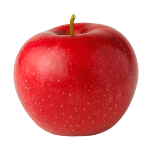 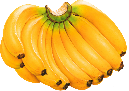 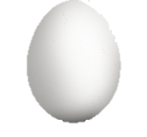 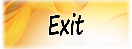 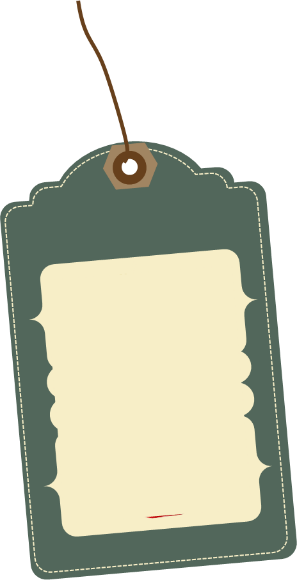 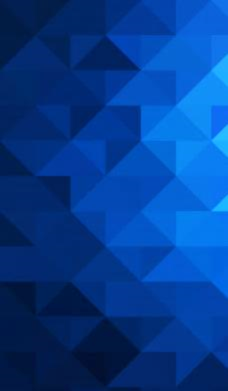 D for
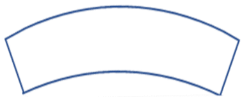 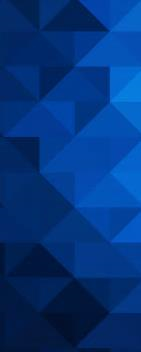 D for 
Dog
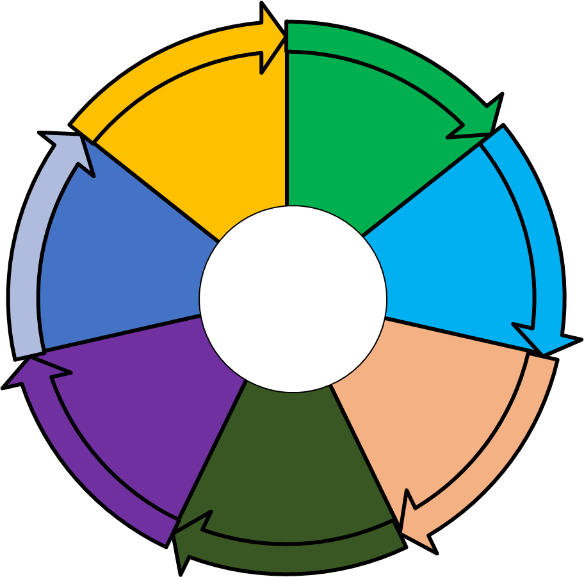 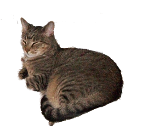 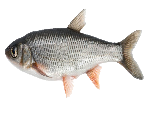 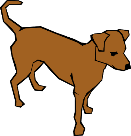 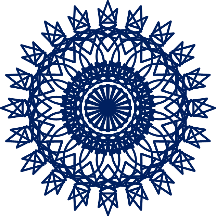 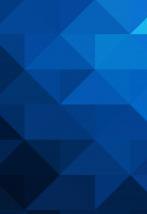 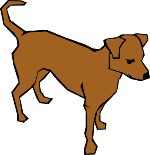 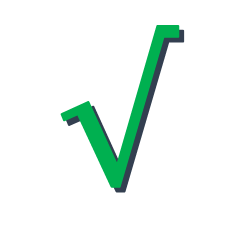 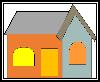 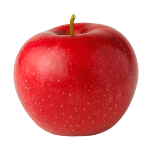 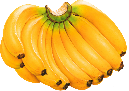 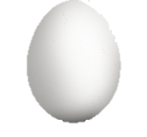 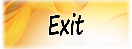 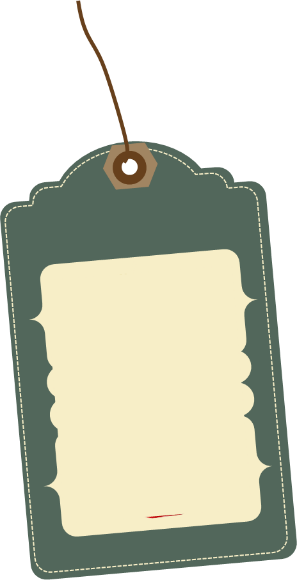 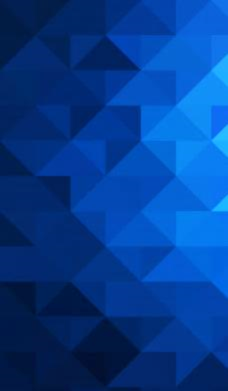 E for
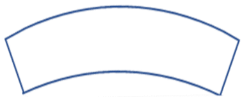 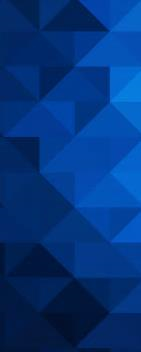 E for 
Egg
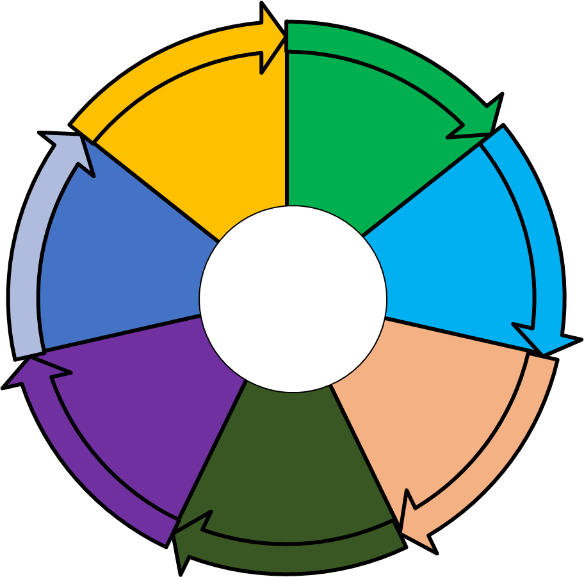 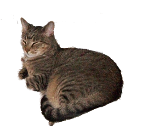 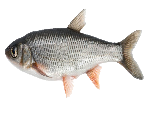 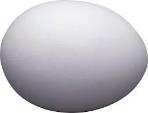 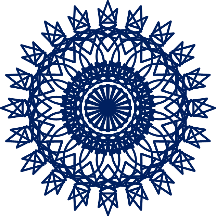 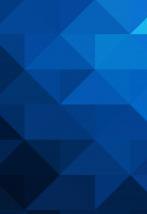 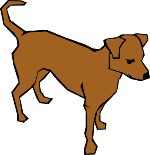 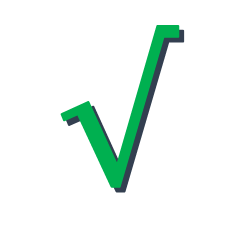 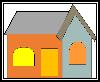 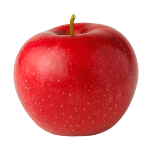 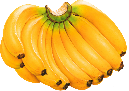 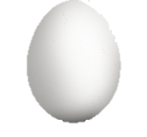 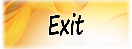 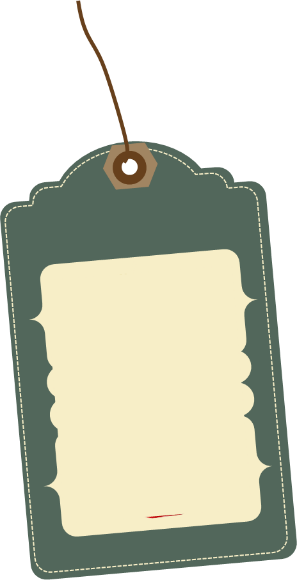 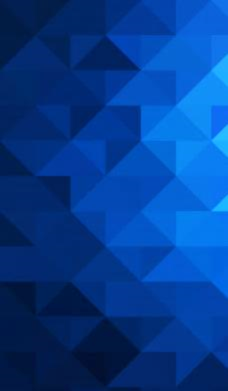 F for
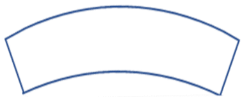 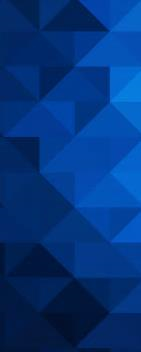 F for 
Fish
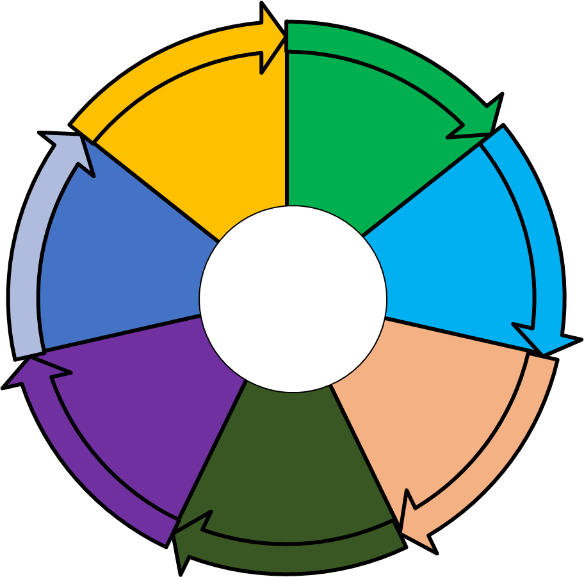 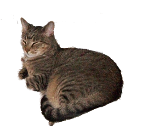 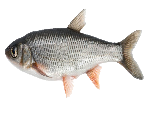 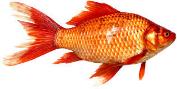 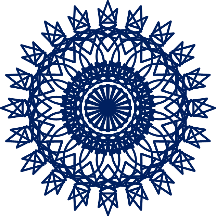 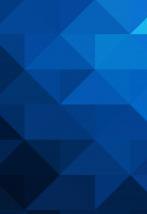 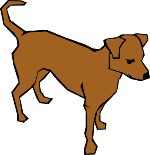 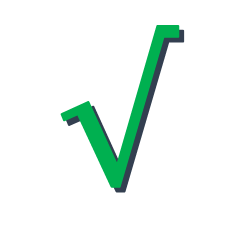 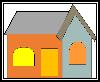 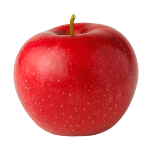 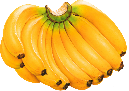 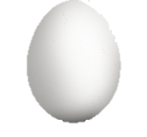 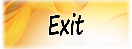 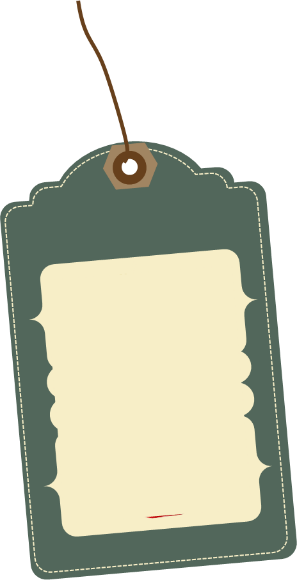 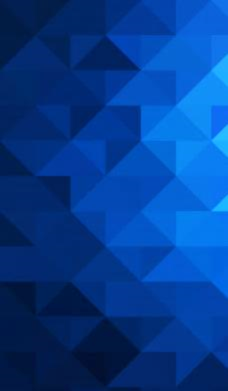 G for
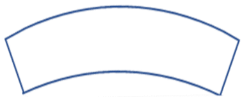 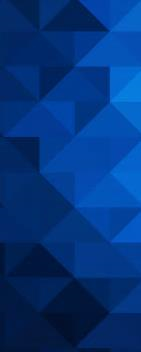 G for 
Girl
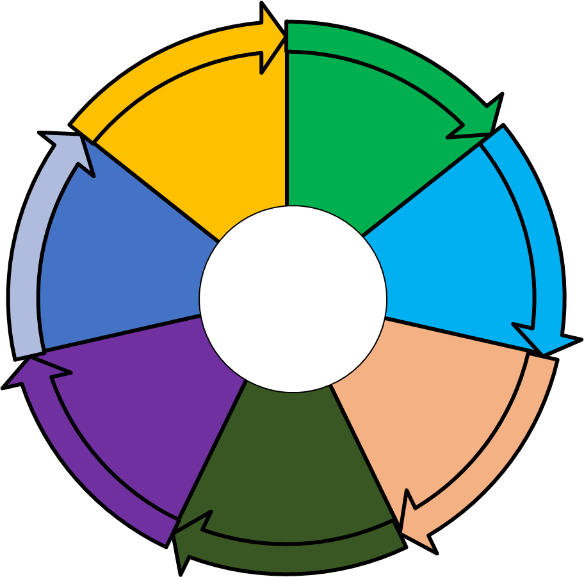 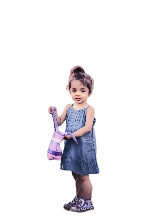 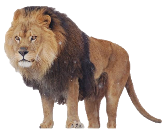 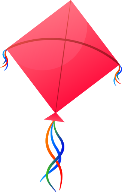 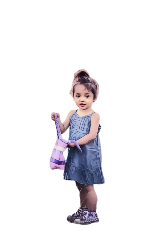 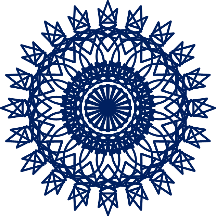 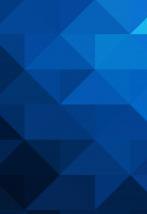 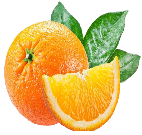 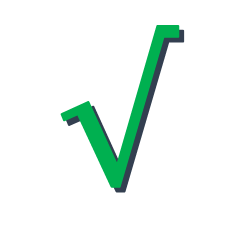 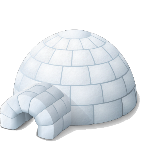 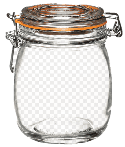 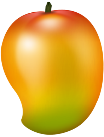 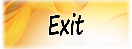 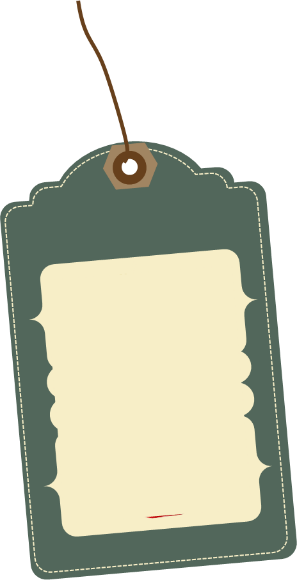 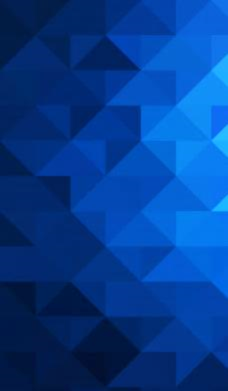 H for
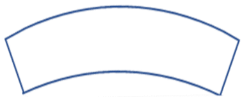 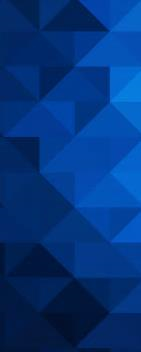 H for 
Hut
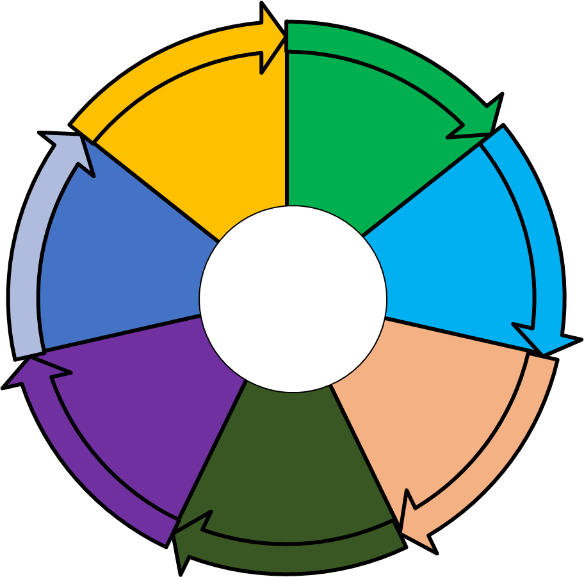 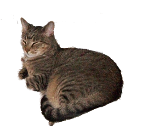 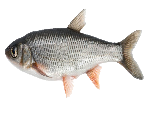 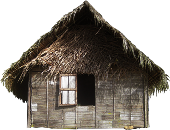 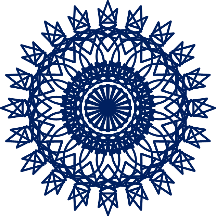 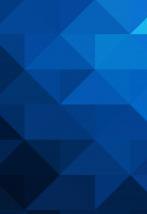 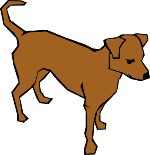 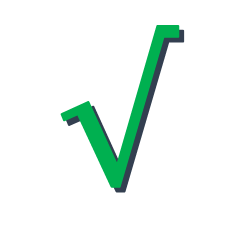 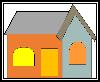 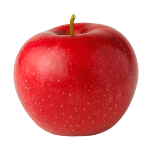 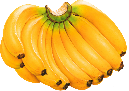 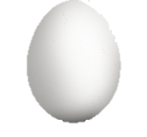 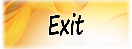 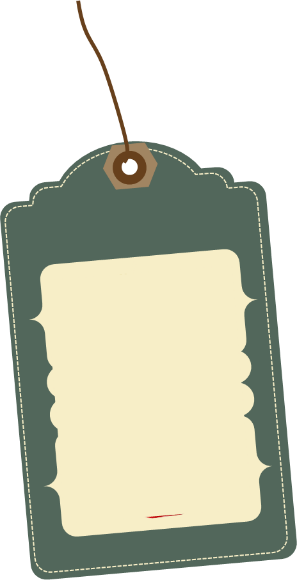 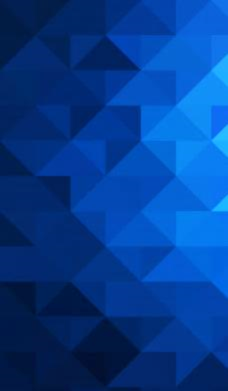 I for
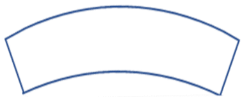 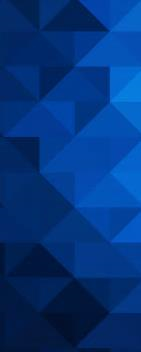 I for 
Igloo
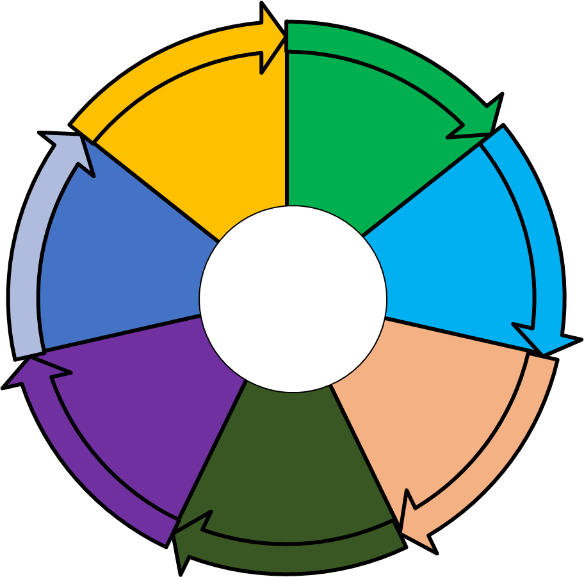 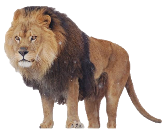 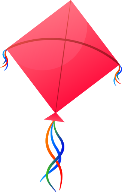 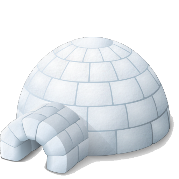 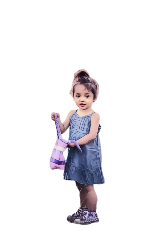 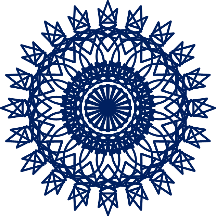 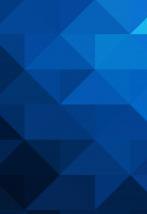 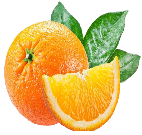 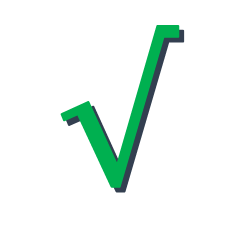 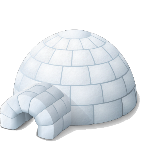 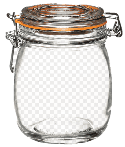 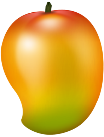 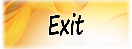 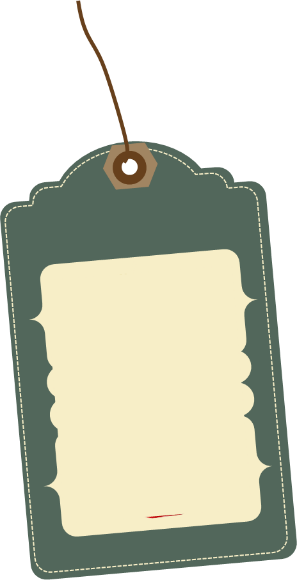 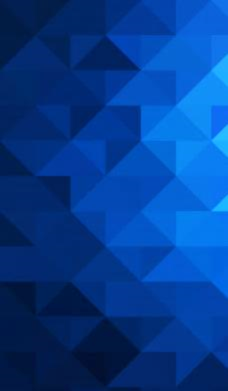 J for
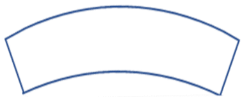 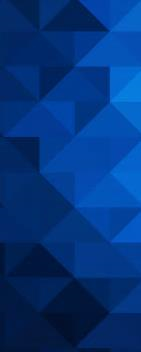 J for 
Jar
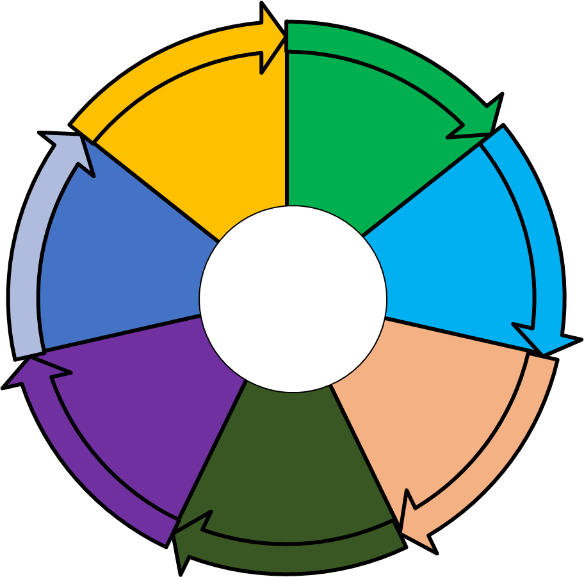 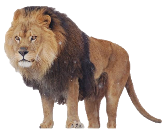 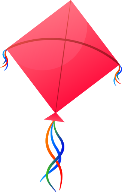 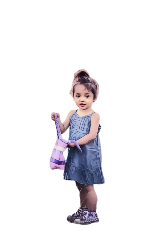 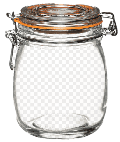 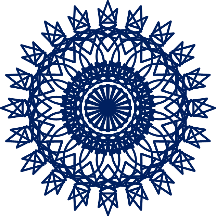 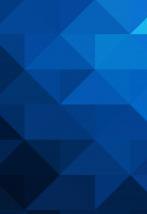 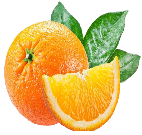 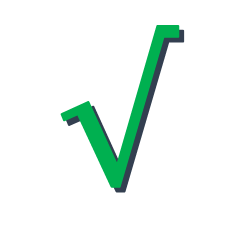 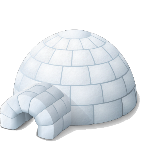 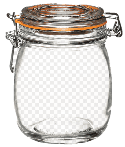 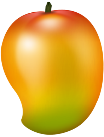 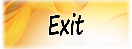 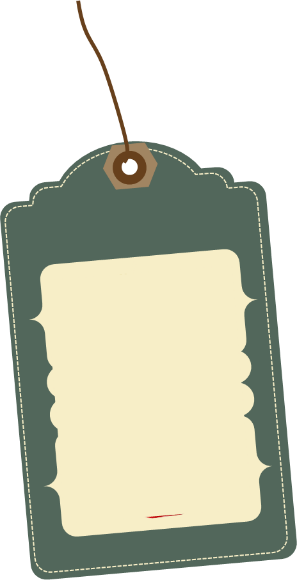 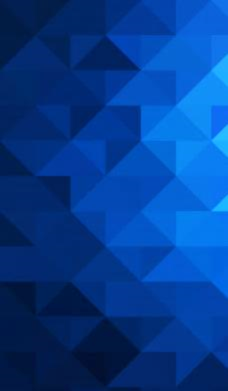 K for
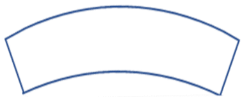 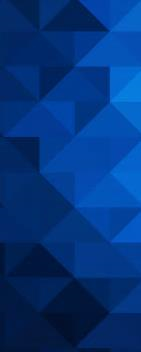 K for 
Kite
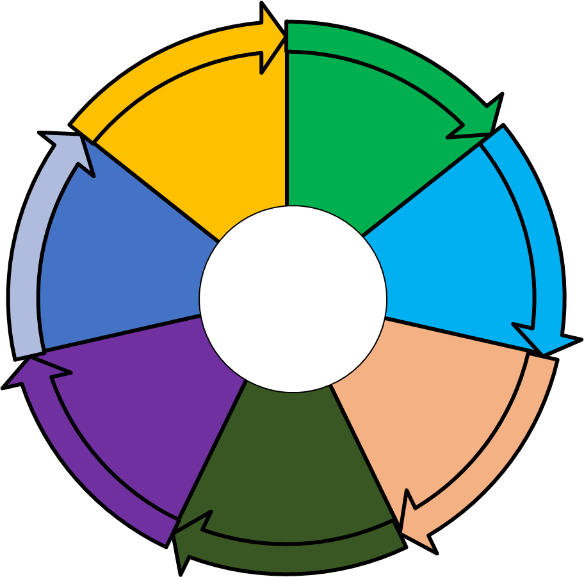 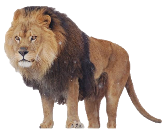 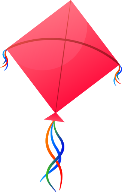 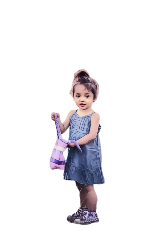 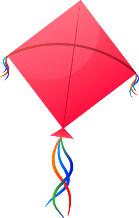 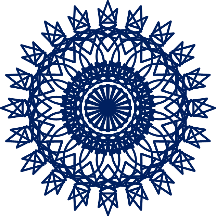 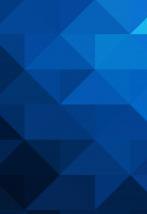 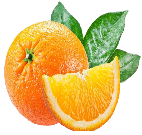 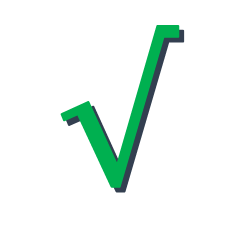 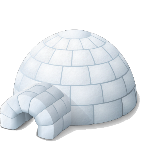 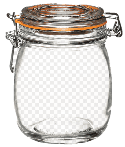 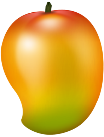 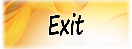 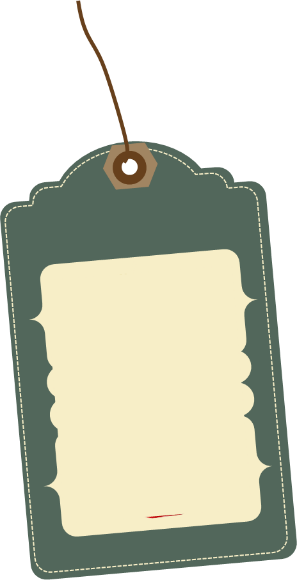 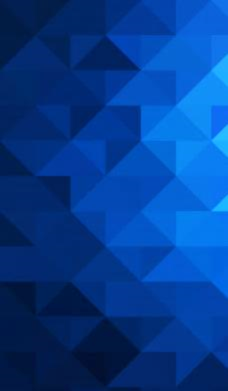 L for
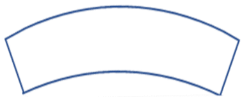 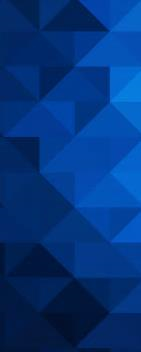 L for 
Lion
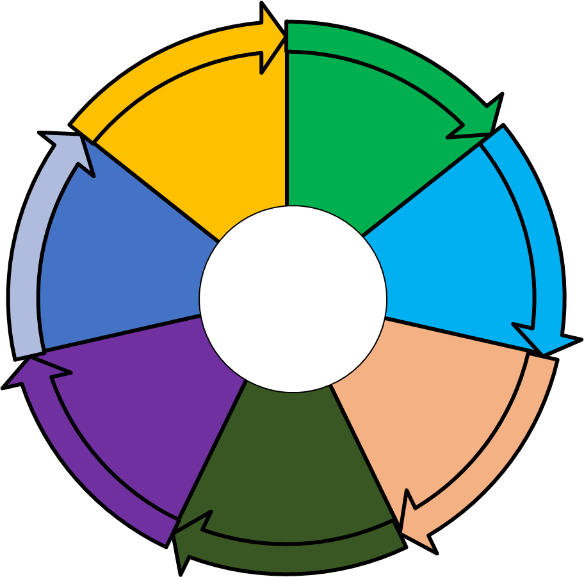 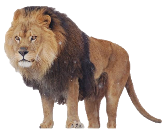 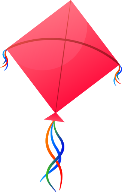 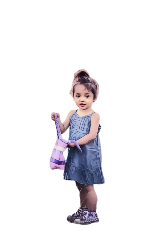 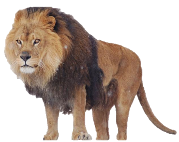 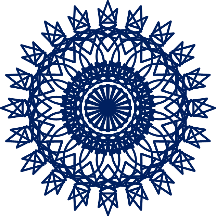 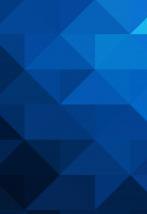 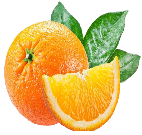 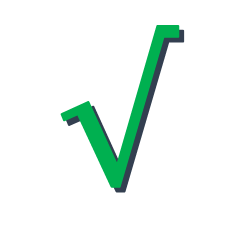 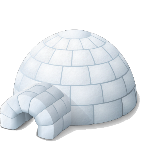 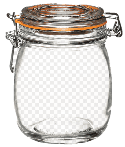 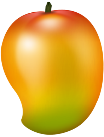 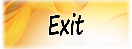 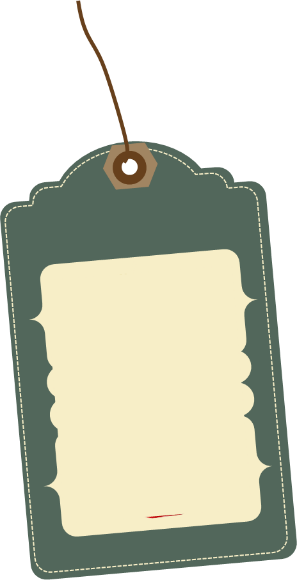 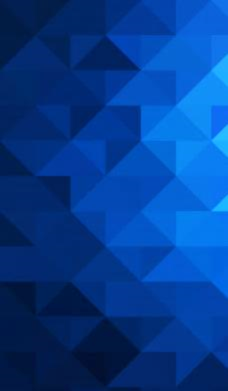 M for
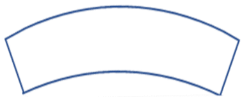 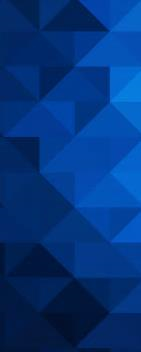 M for 
Mango
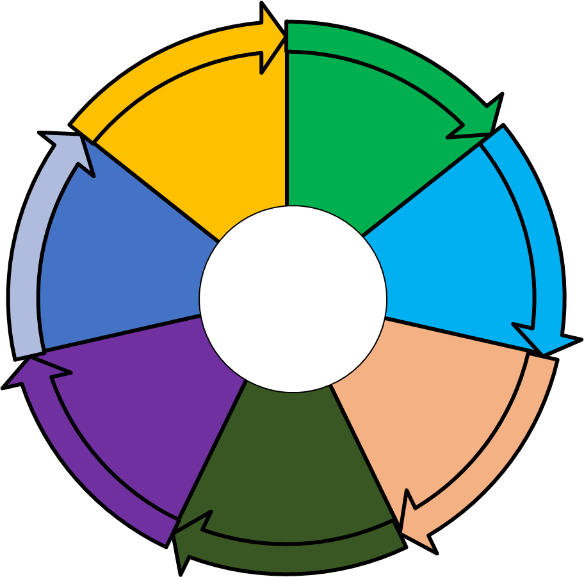 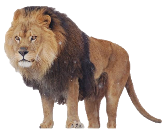 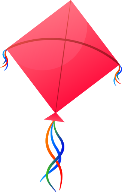 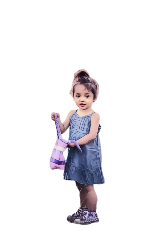 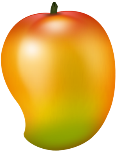 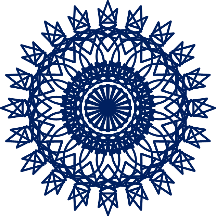 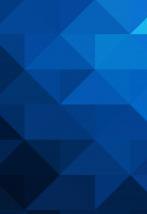 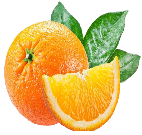 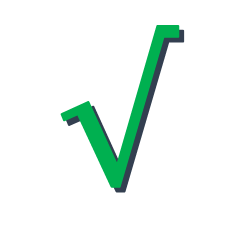 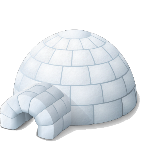 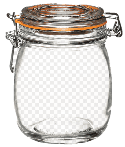 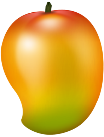 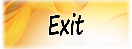 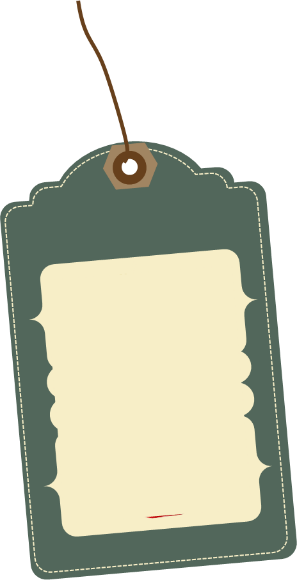 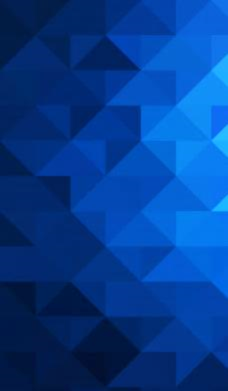 N for
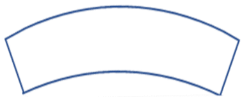 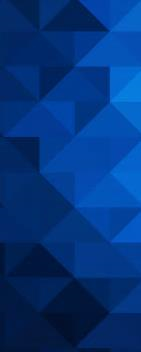 N for 
Net
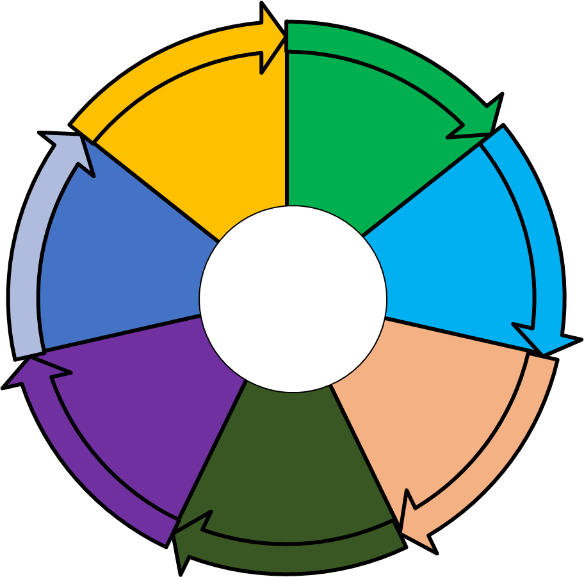 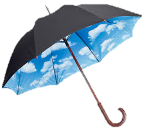 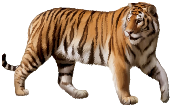 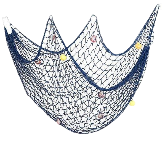 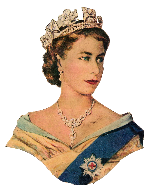 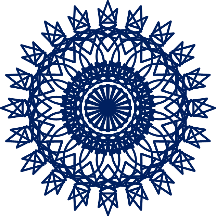 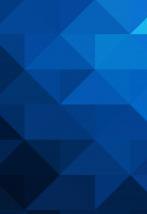 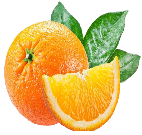 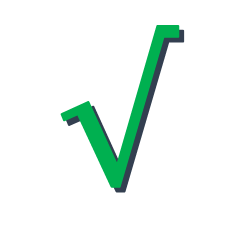 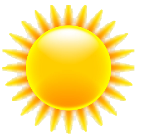 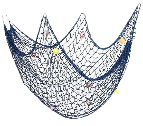 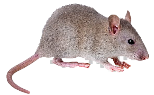 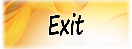 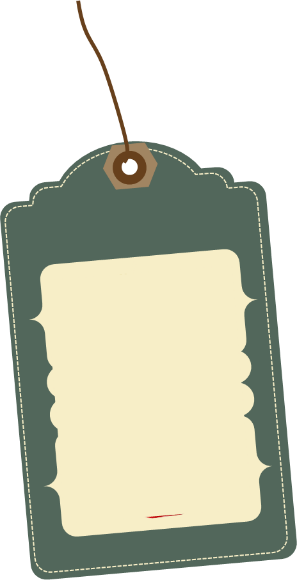 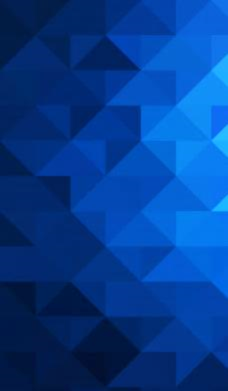 O for
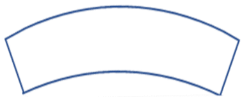 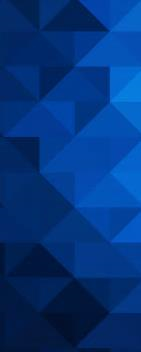 O for 
Orange
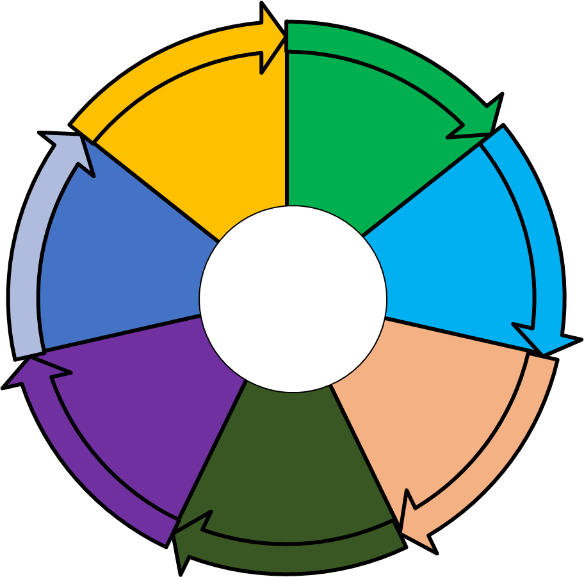 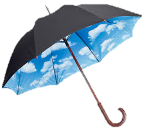 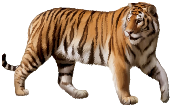 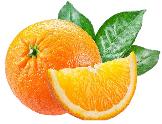 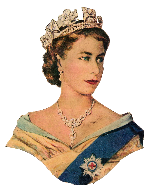 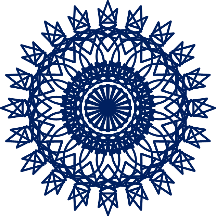 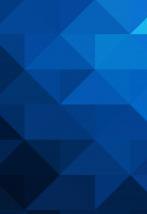 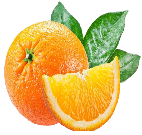 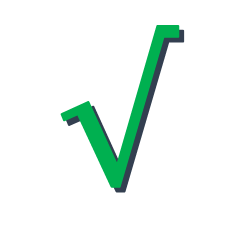 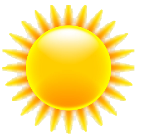 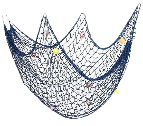 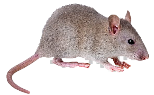 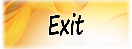 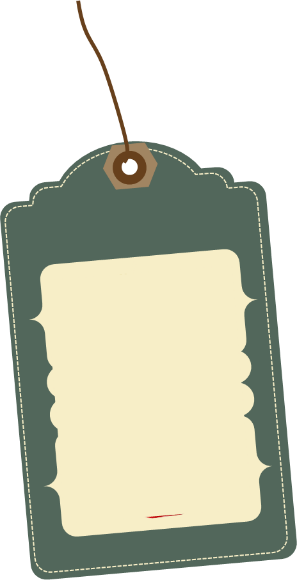 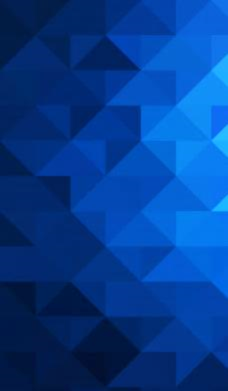 P for
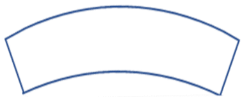 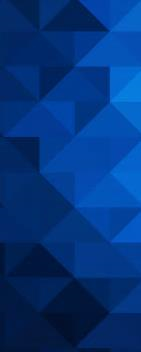 P for 
Pot
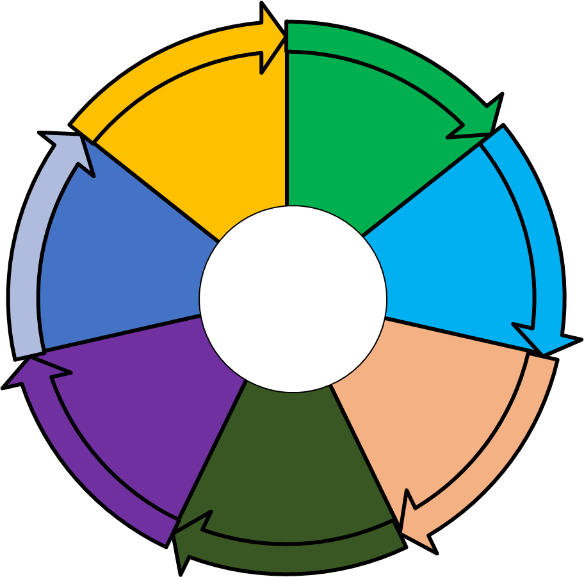 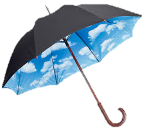 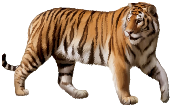 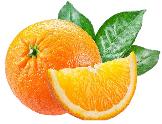 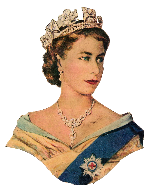 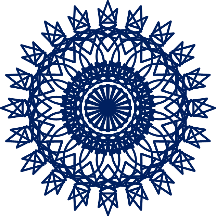 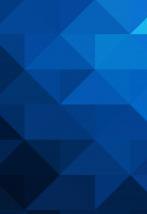 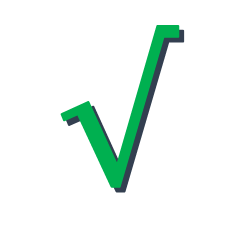 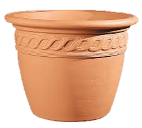 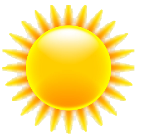 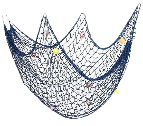 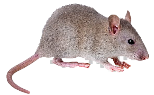 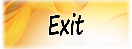 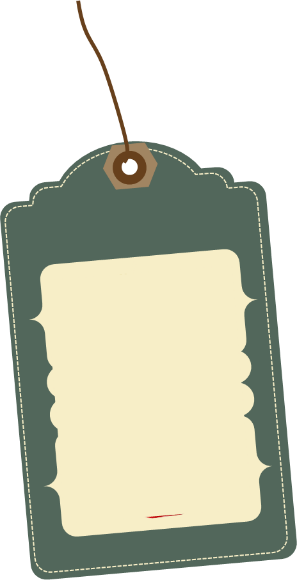 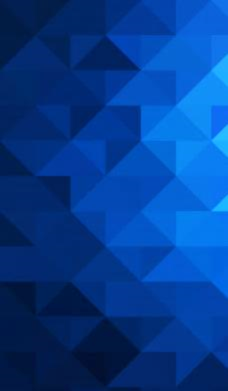 Q for
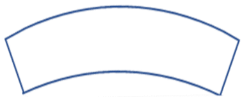 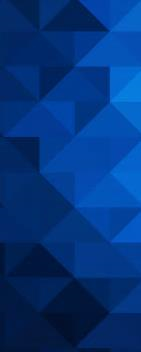 Q for 
Queen
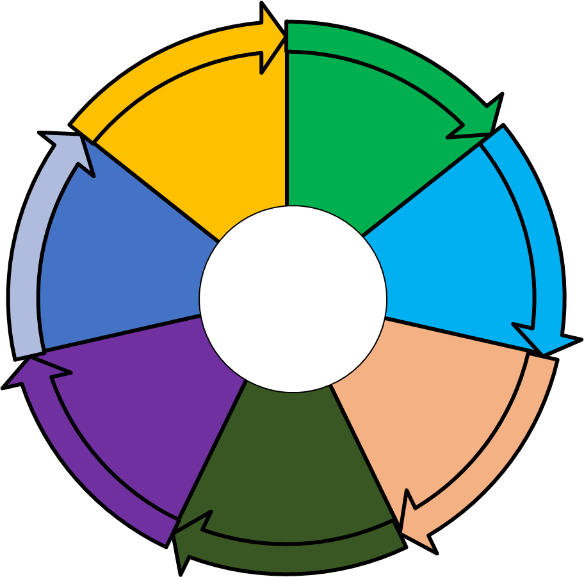 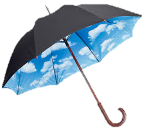 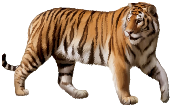 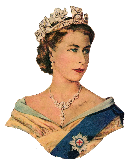 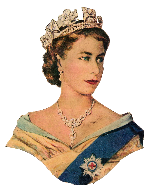 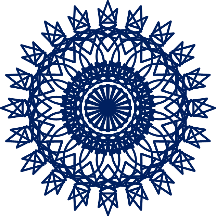 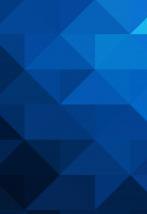 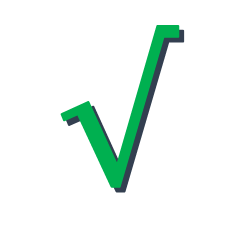 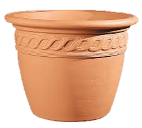 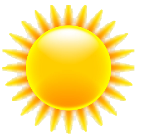 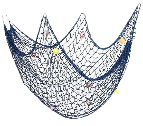 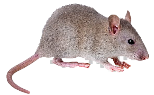 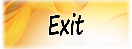 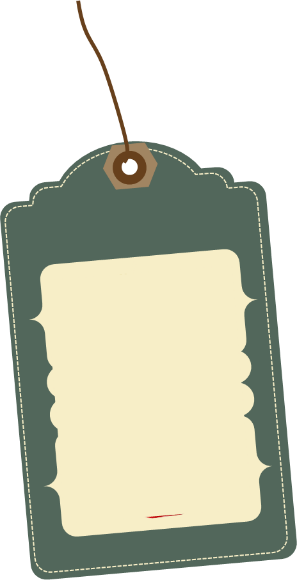 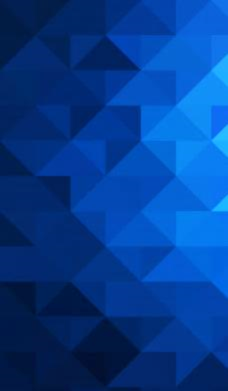 R for
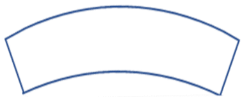 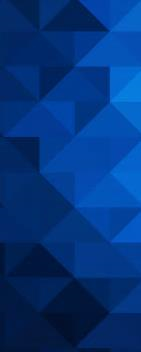 R for 
Rat
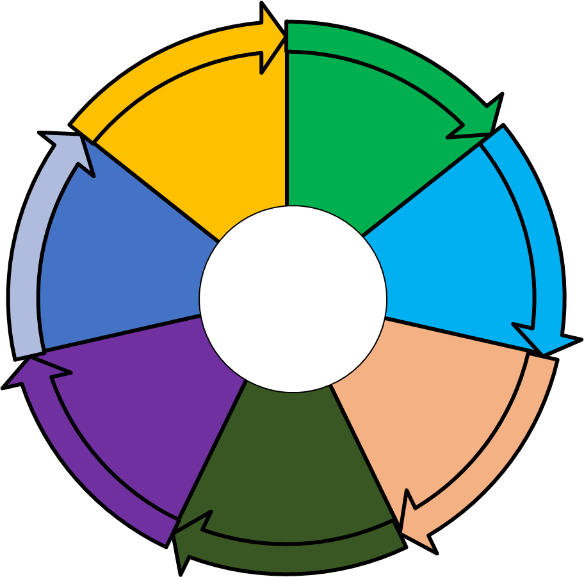 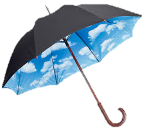 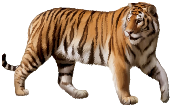 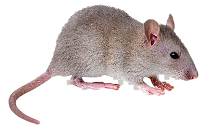 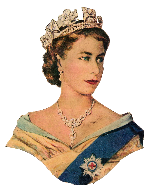 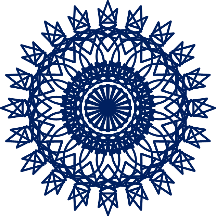 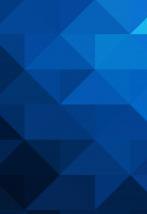 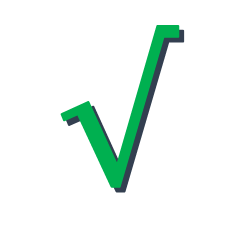 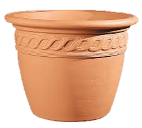 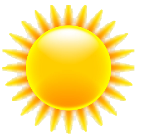 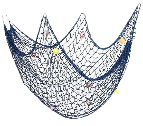 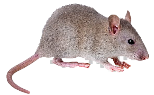 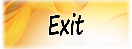 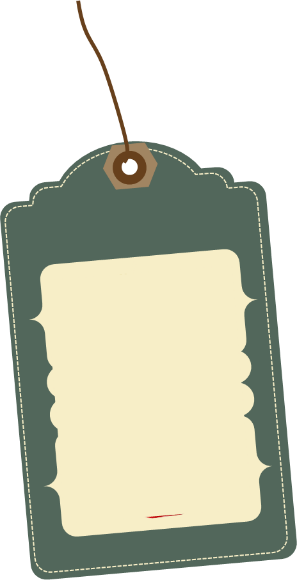 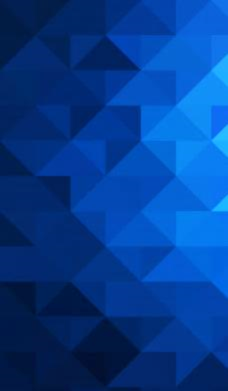 S for
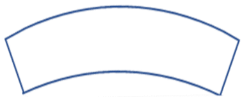 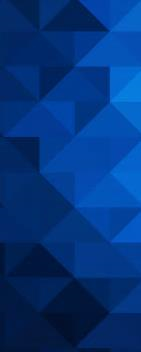 S for 
Sun
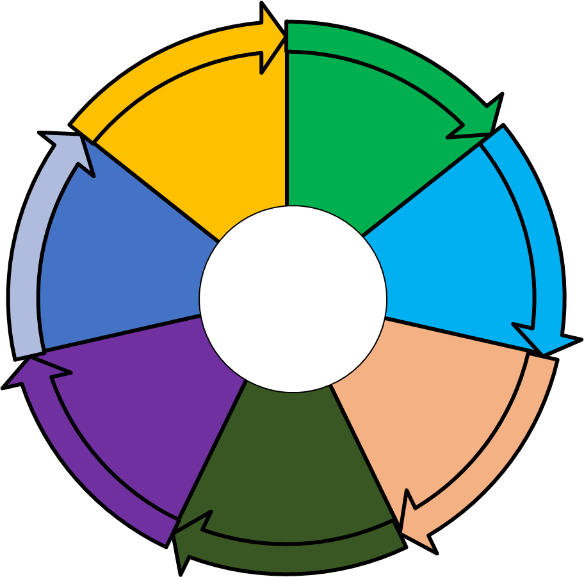 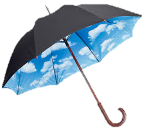 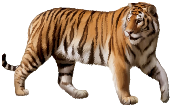 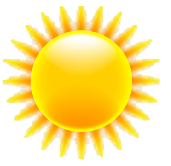 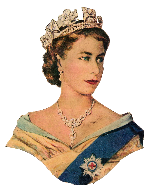 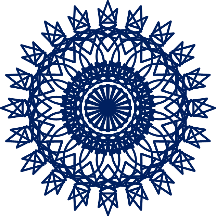 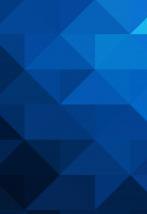 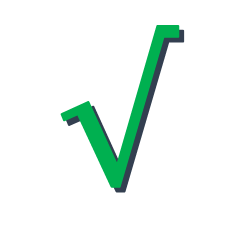 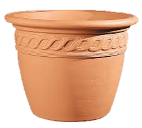 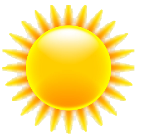 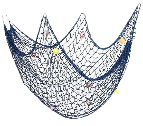 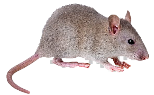 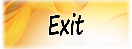 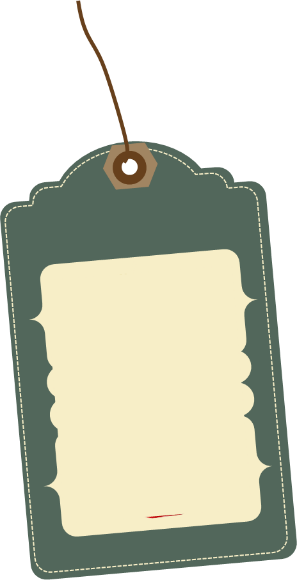 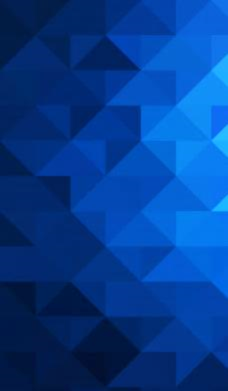 T for
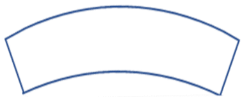 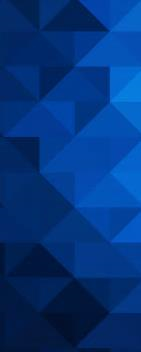 T for 
Tiger
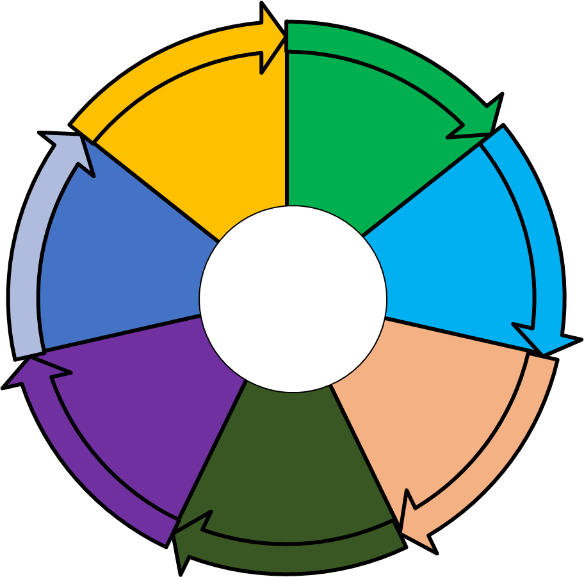 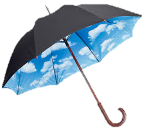 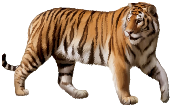 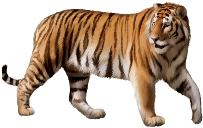 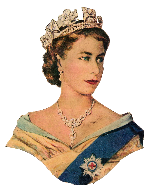 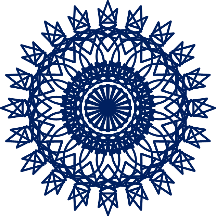 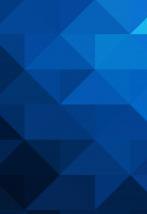 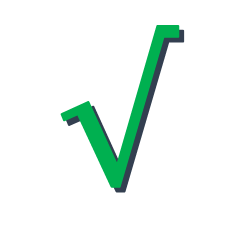 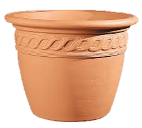 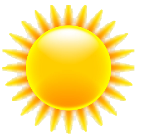 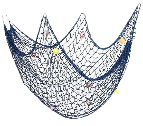 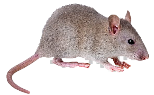 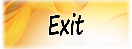 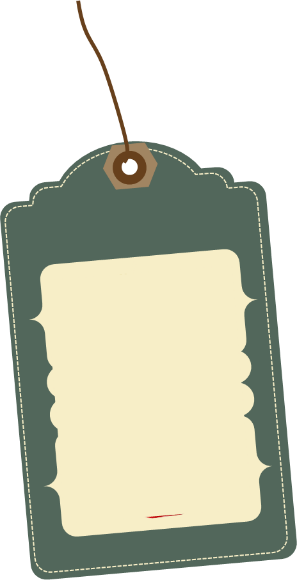 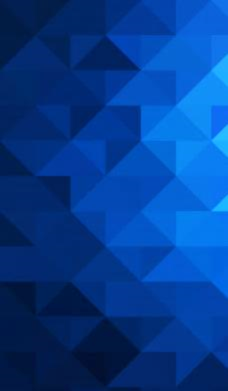 U for
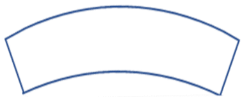 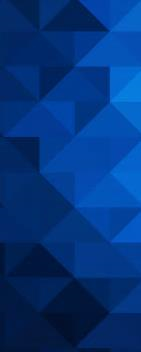 U for 
Umbrella
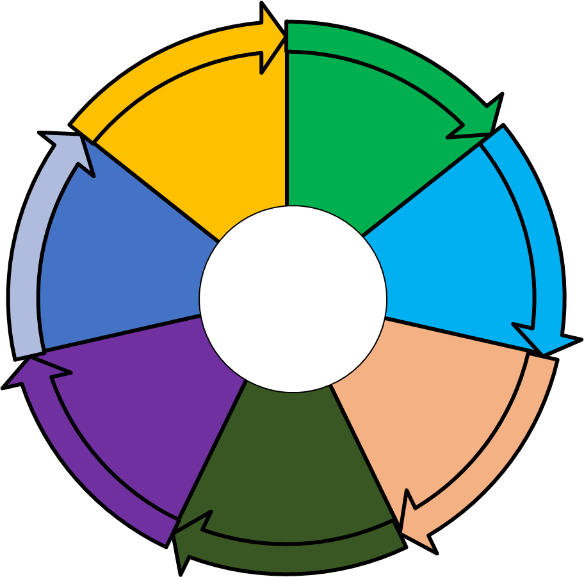 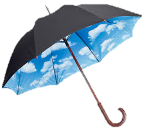 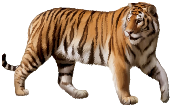 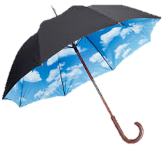 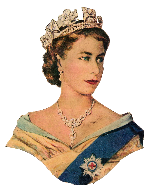 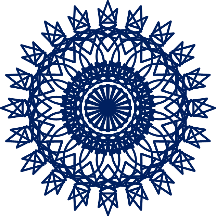 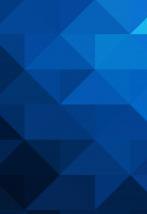 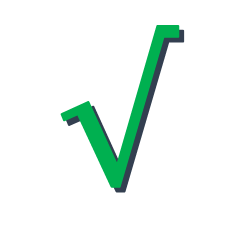 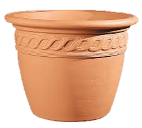 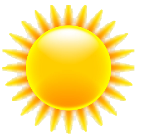 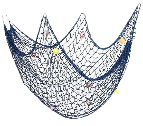 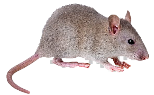 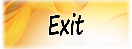 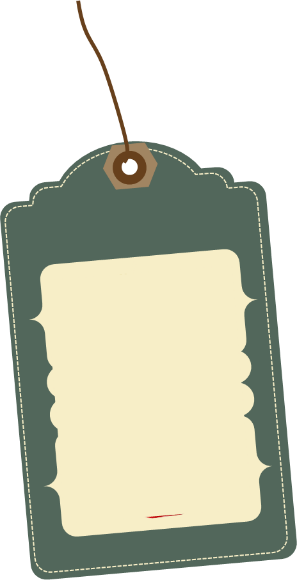 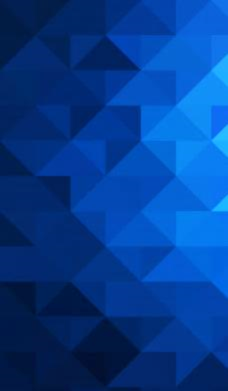 V for
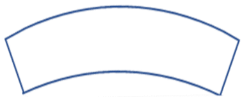 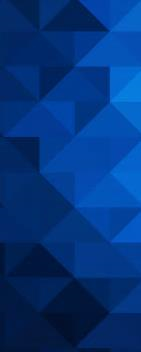 V for 
Vase
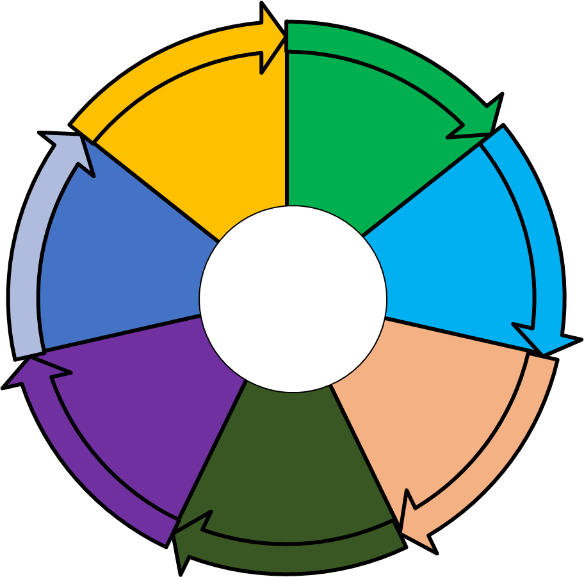 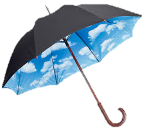 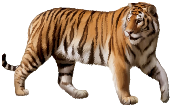 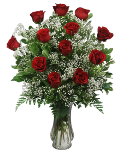 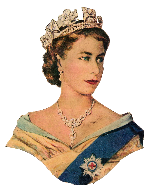 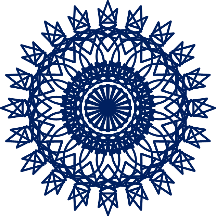 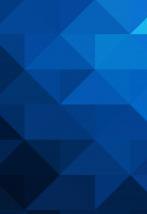 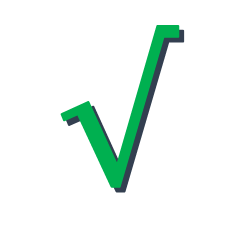 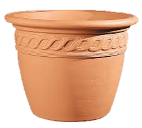 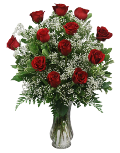 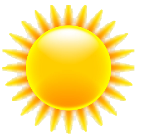 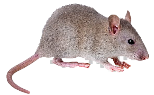 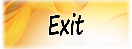 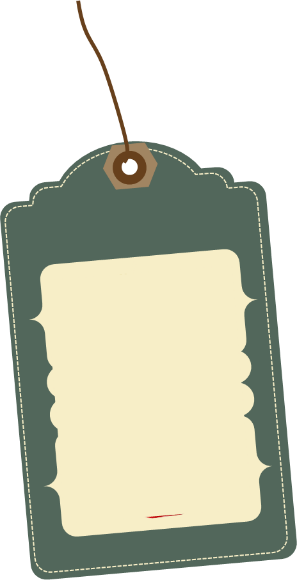 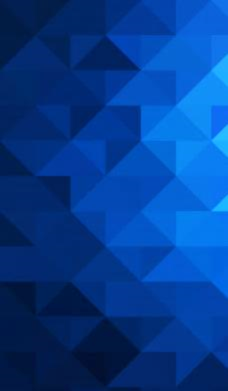 W for
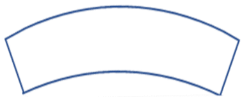 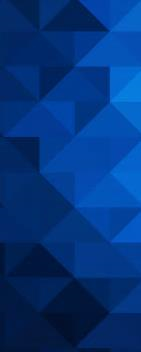 W for 
Window
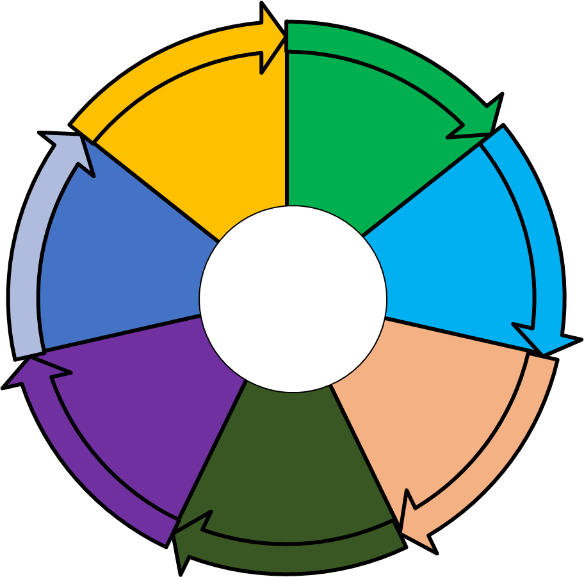 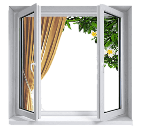 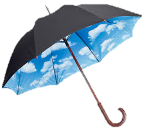 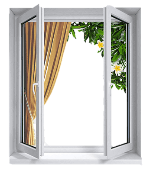 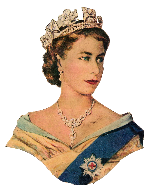 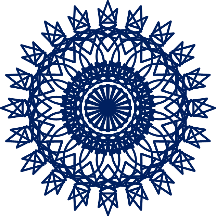 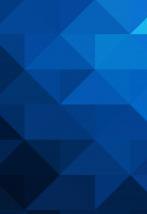 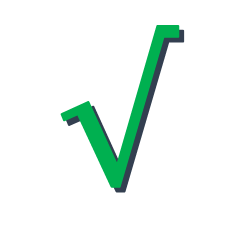 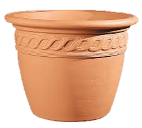 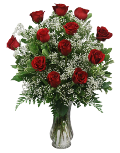 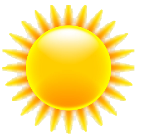 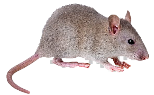 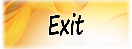 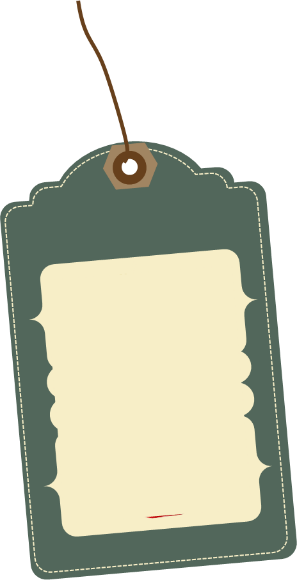 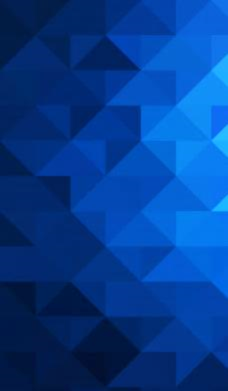 X for
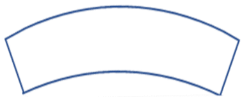 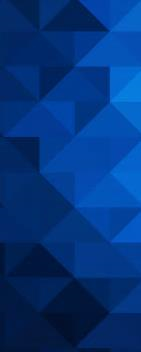 X for 
X - ray
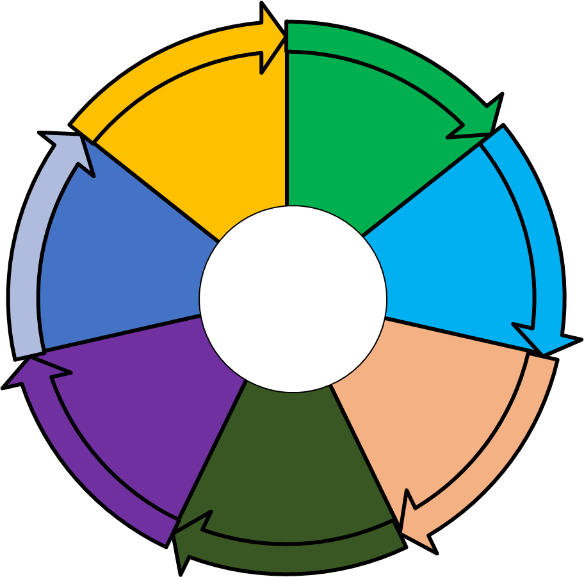 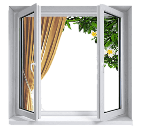 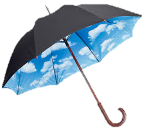 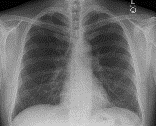 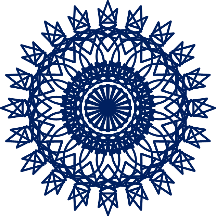 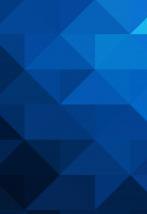 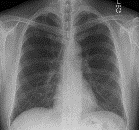 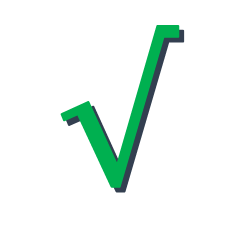 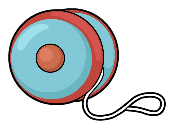 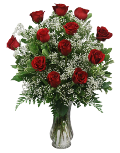 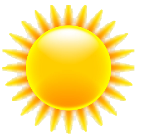 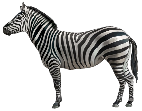 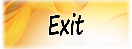 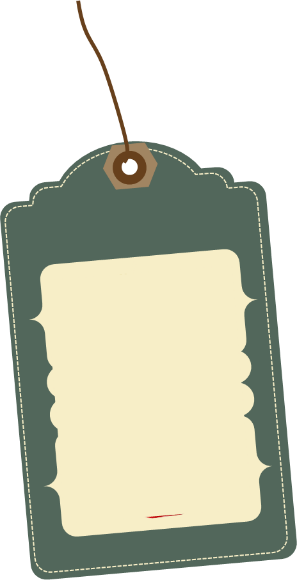 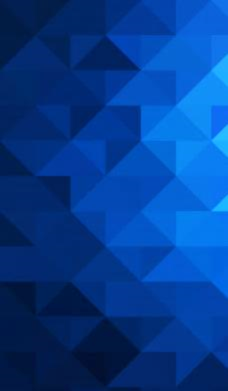 Y for
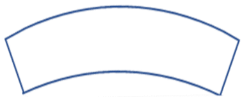 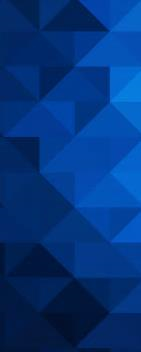 Y for 
Yo-yo
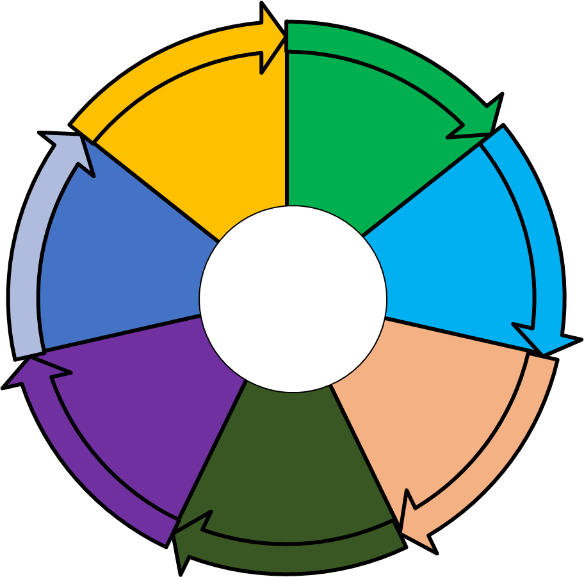 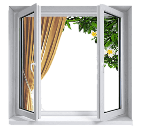 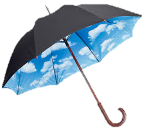 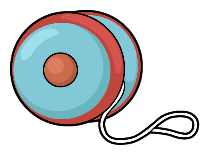 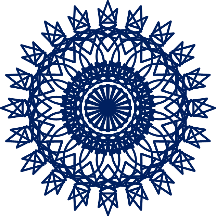 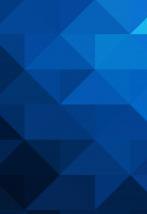 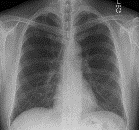 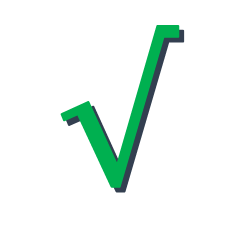 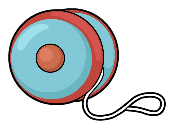 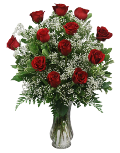 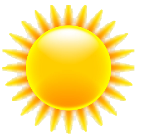 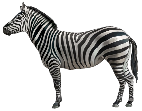 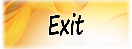 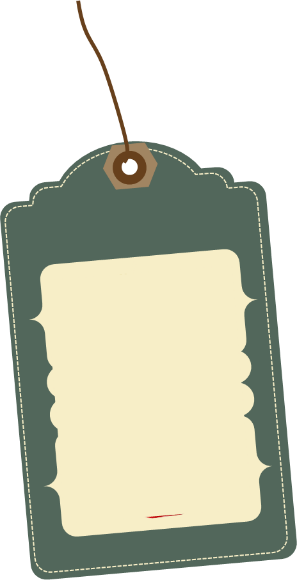 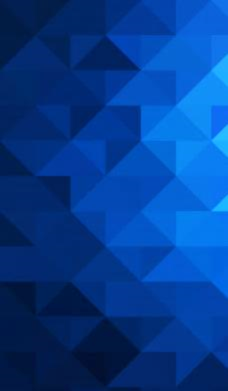 Z for
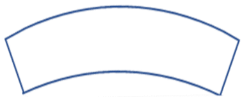 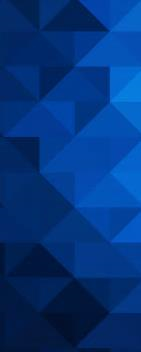 Z for 
Zebra
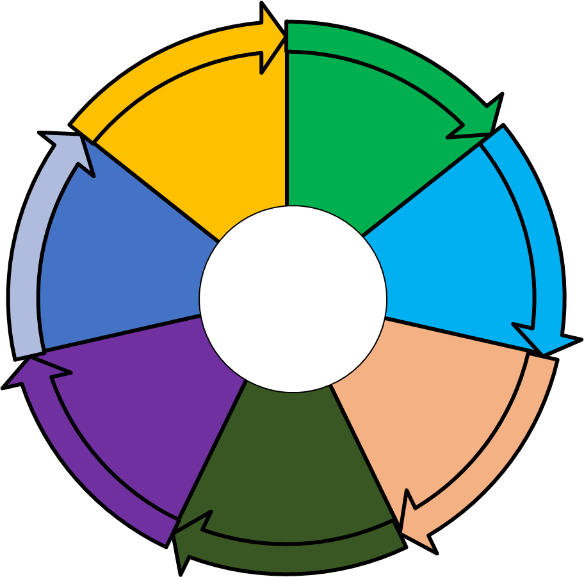 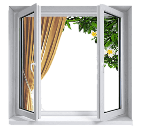 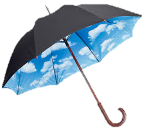 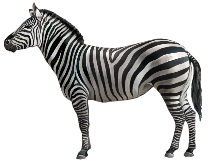 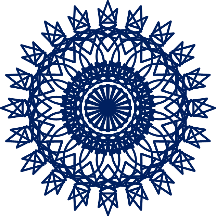 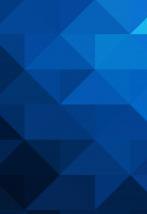 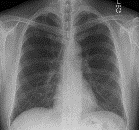 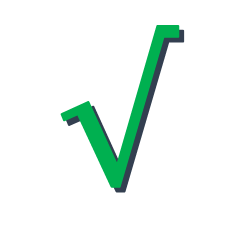 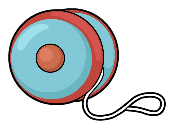 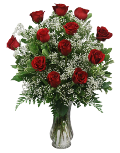 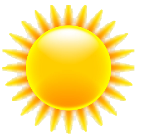 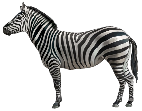 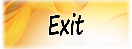